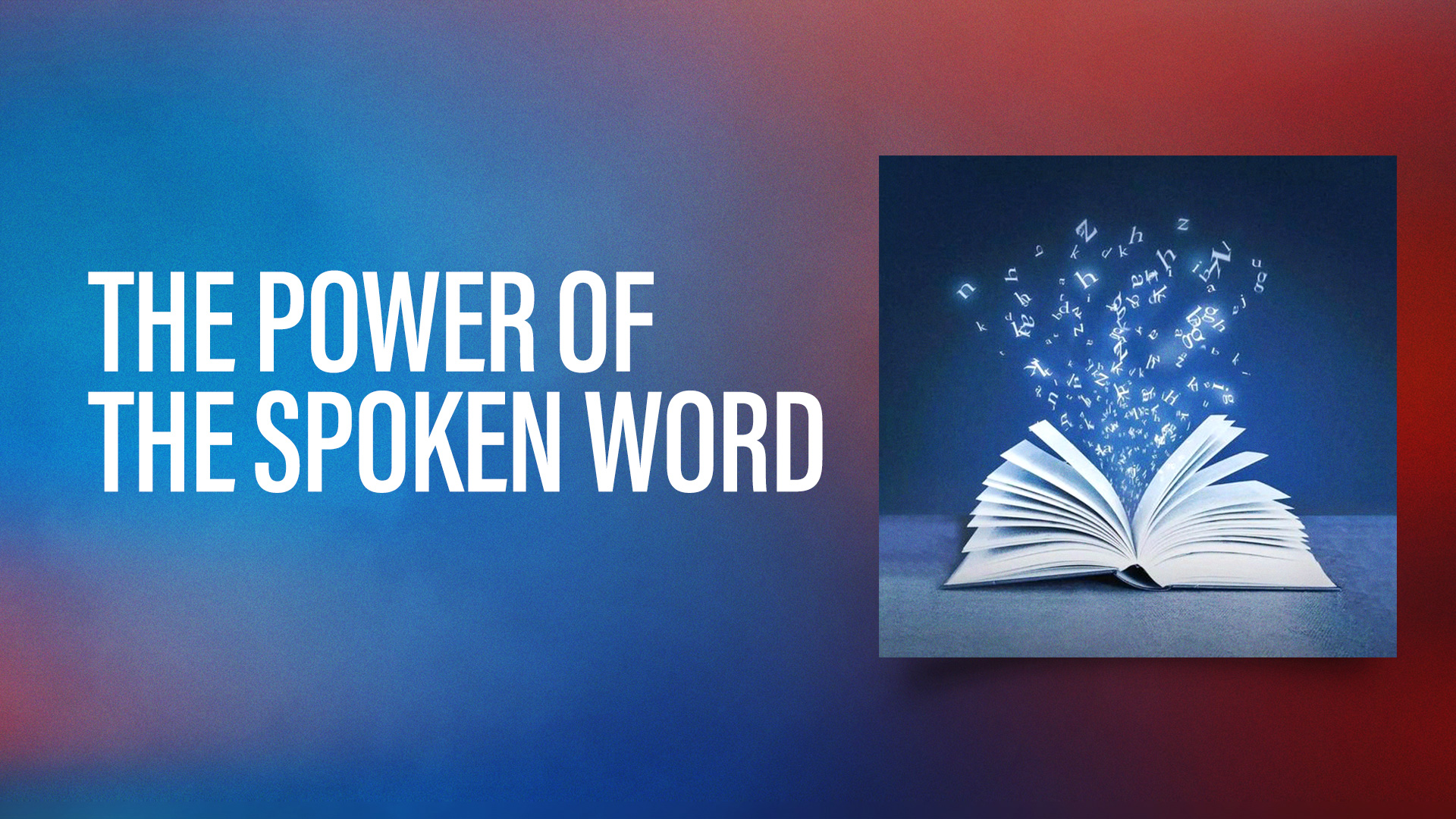 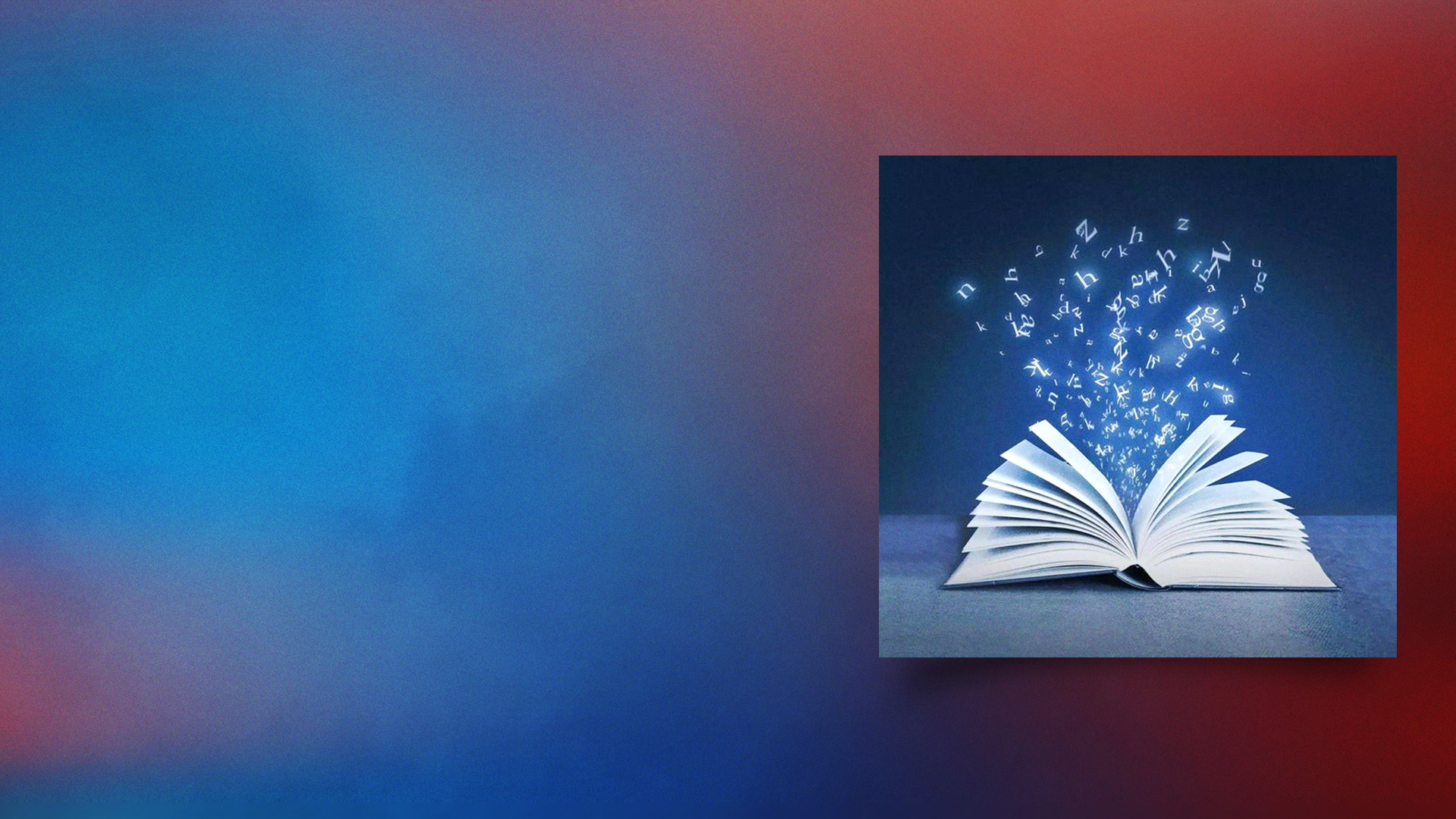 The Spoken Word – Our Daily Vocabulary

The Spoken Word – His Covenant on Our Lips

The Spoken Word – Our Weapon Against the Enemy
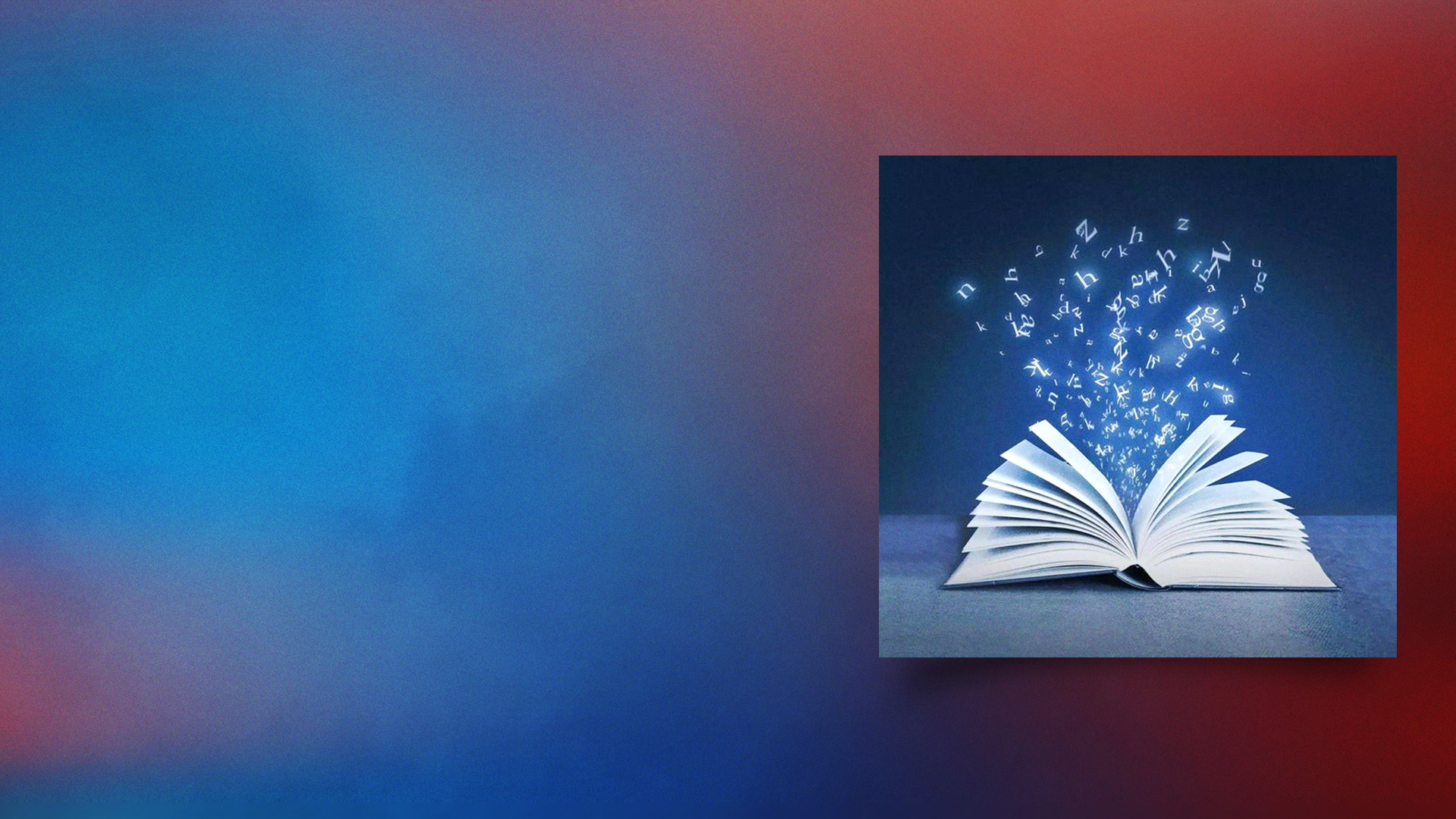 THE SPOKEN WORD – OUR DAILY VOCABULARY
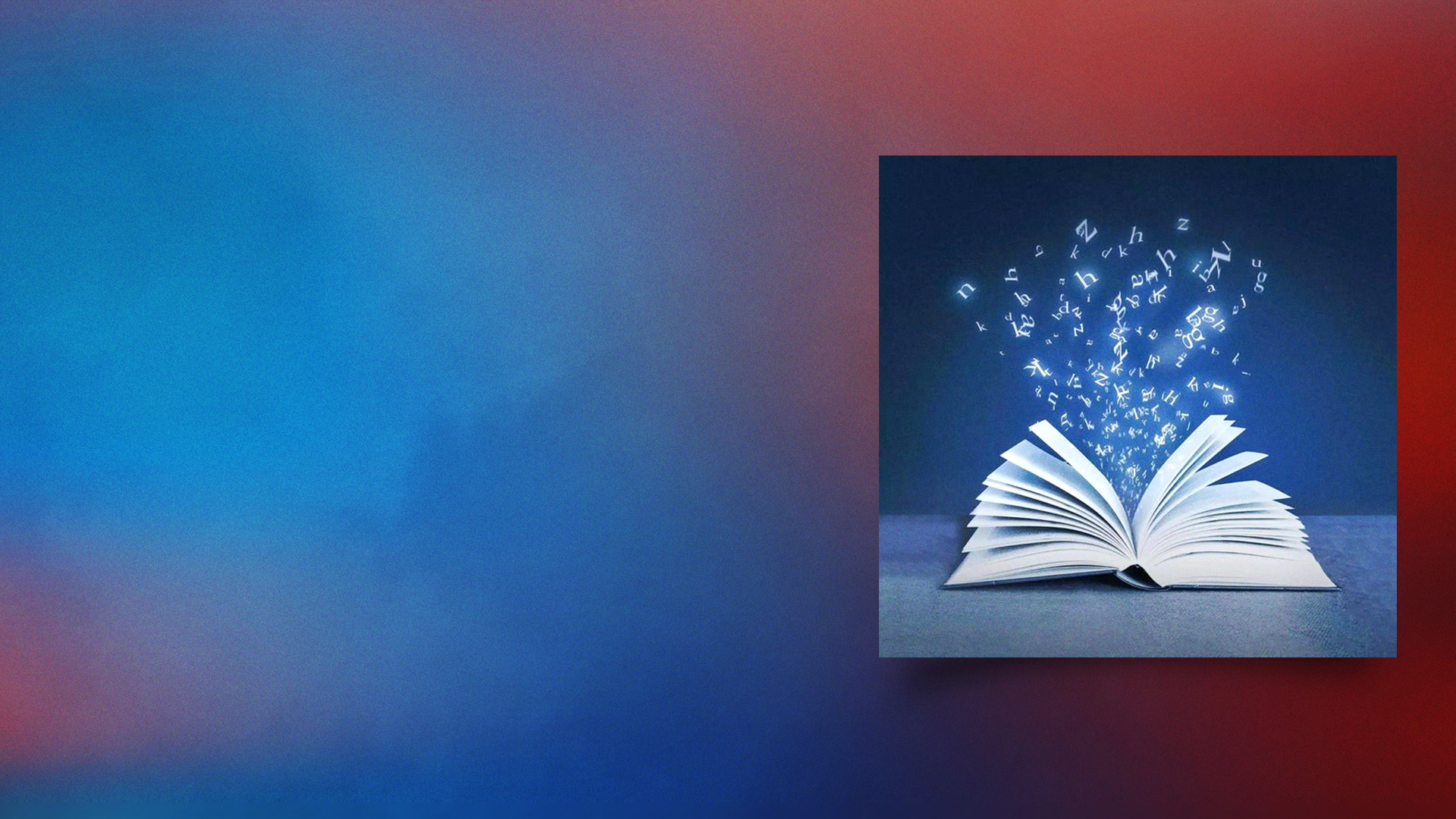 Deuteronomy 30:11-16
11 "For this commandment which I command you today is not too mysterious for you, nor is it far off. 
12 It is not in heaven, that you should say, 'Who will ascend into heaven for us and bring it to us, that we may hear it and do it?' 
13 Nor is it beyond the sea, that you should say, 'Who will go over the sea for us and bring it to us, that we may hear it and do it?'
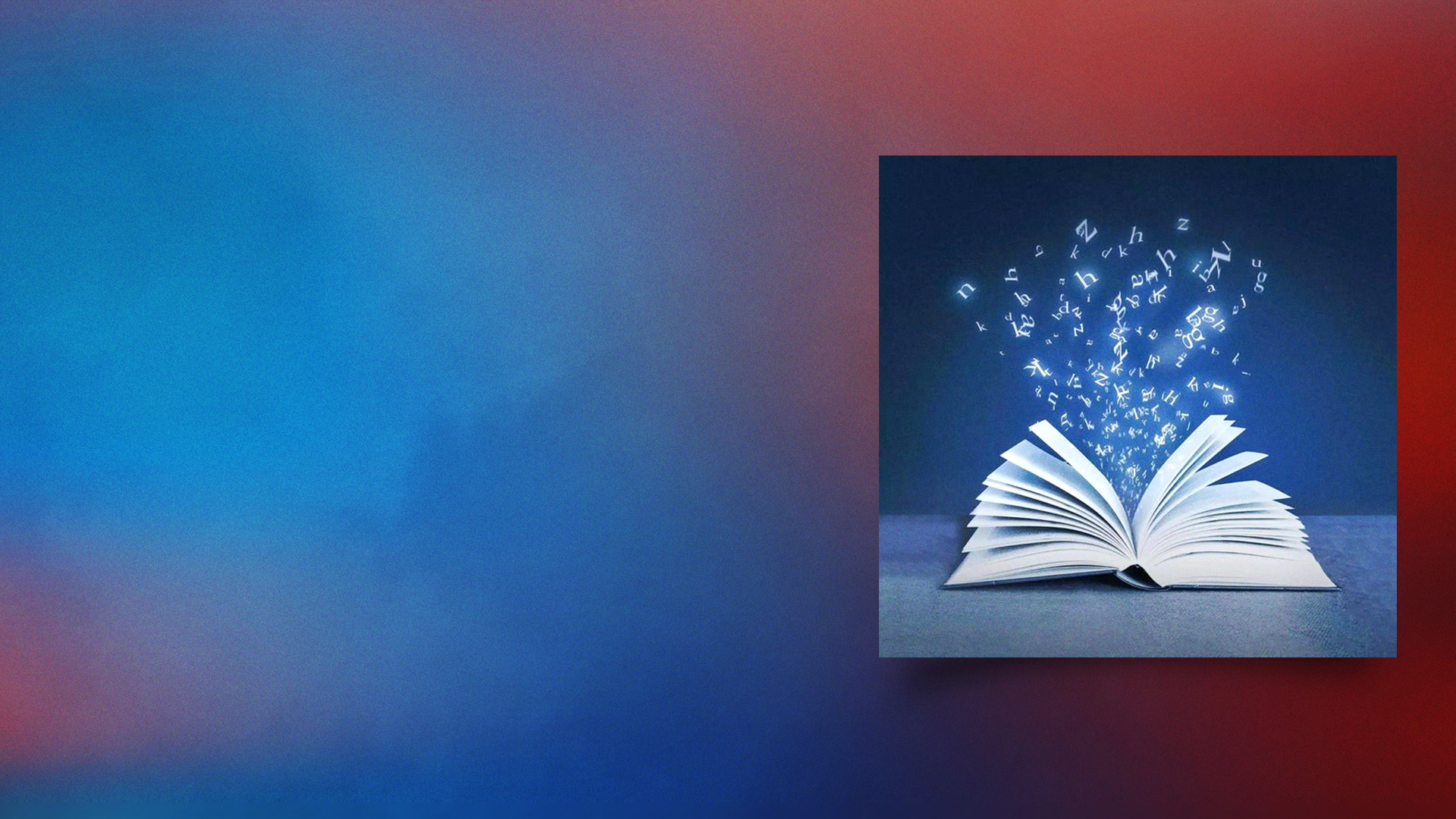 Deuteronomy 30:11-16
14 But the word is very near you, in your mouth and in your heart, that you may do it. 
15 "See, I have set before you today life and good, death and evil, 
16 in that I command you today to love the LORD your God, to walk in His ways, and to keep His commandments, His statutes, and His judgments, that you may live and multiply; and the LORD your God will bless you in the land which you go to possess.
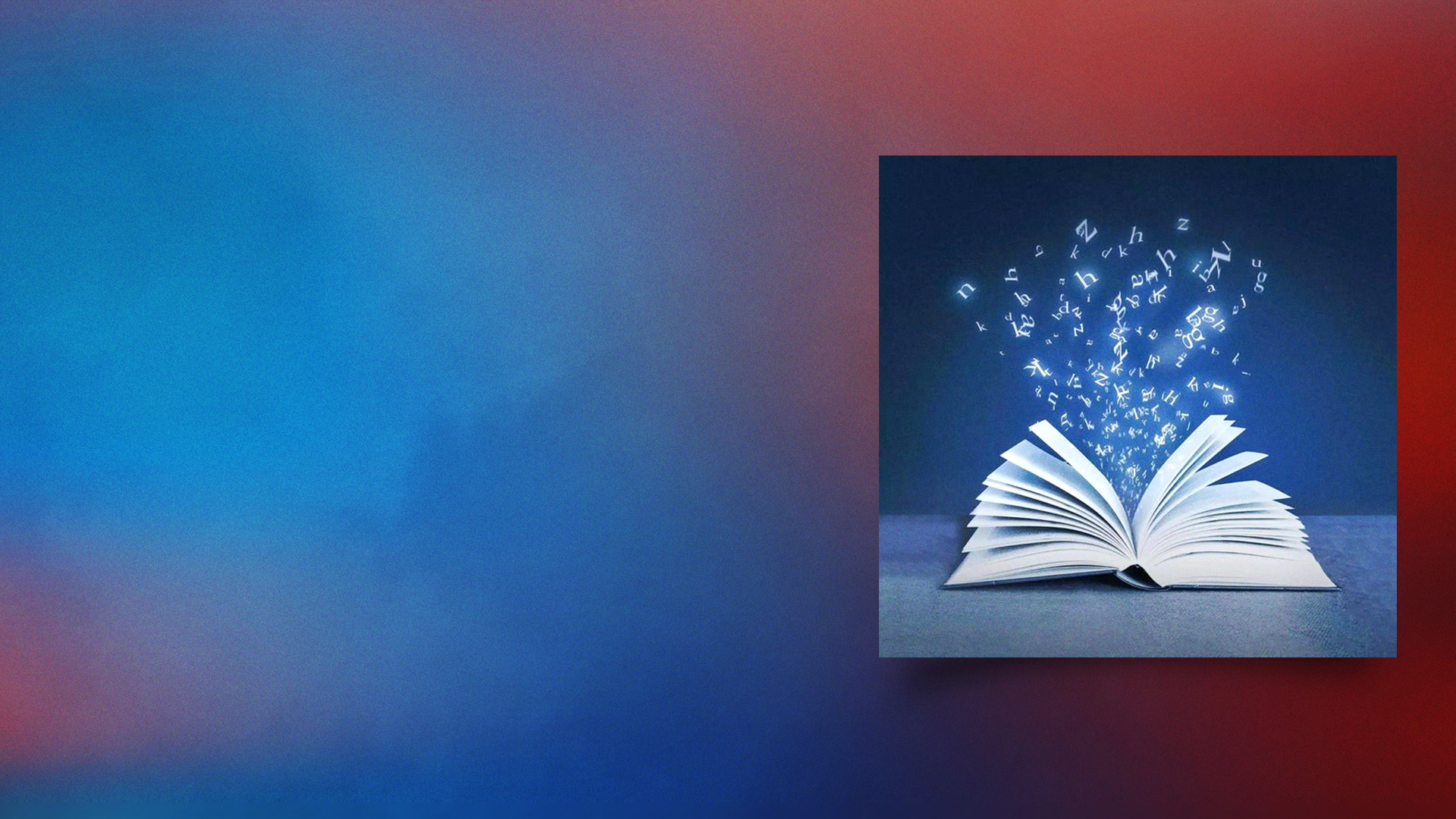 Joshua 1:8
This Book of the Law shall not depart from your mouth, but you shall meditate in it day and night, that you may observe to do according to all that is written in it. For then you will make your way prosperous, and then you will have good success.
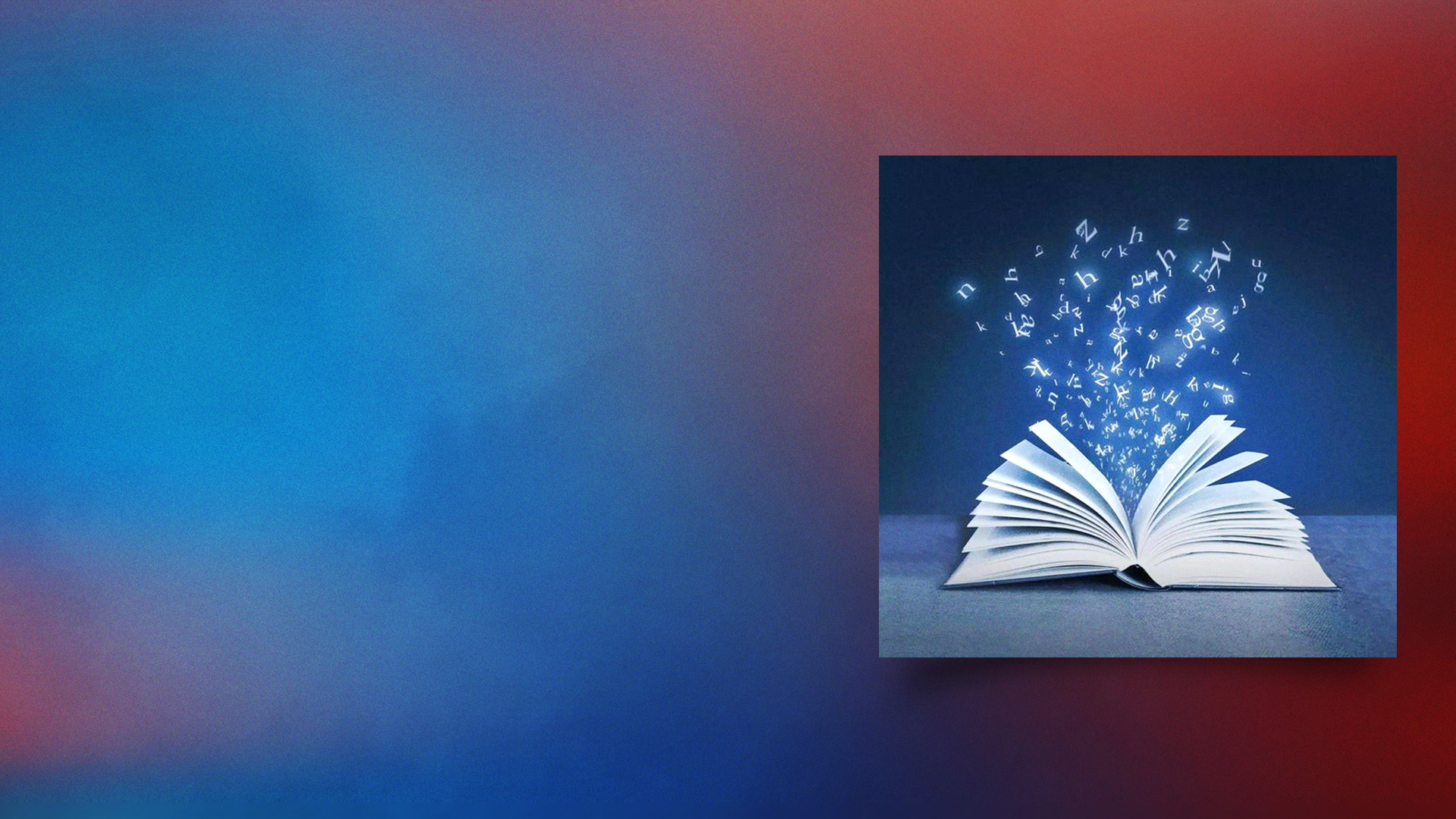 Romans 10:6-10
6 But the righteousness of faith speaks in this way, "DO NOT SAY IN YOUR HEART, 'WHO WILL ASCEND INTO HEAVEN?' " (that is, to bring Christ down from above) 
7 or, " 'WHO WILL DESCEND INTO THE ABYSS?' " (that is, to bring Christ up from the dead). 
8 But what does it say? "THE WORD IS NEAR YOU, IN YOUR MOUTH AND IN YOUR HEART" (that is, the word of faith which we preach):
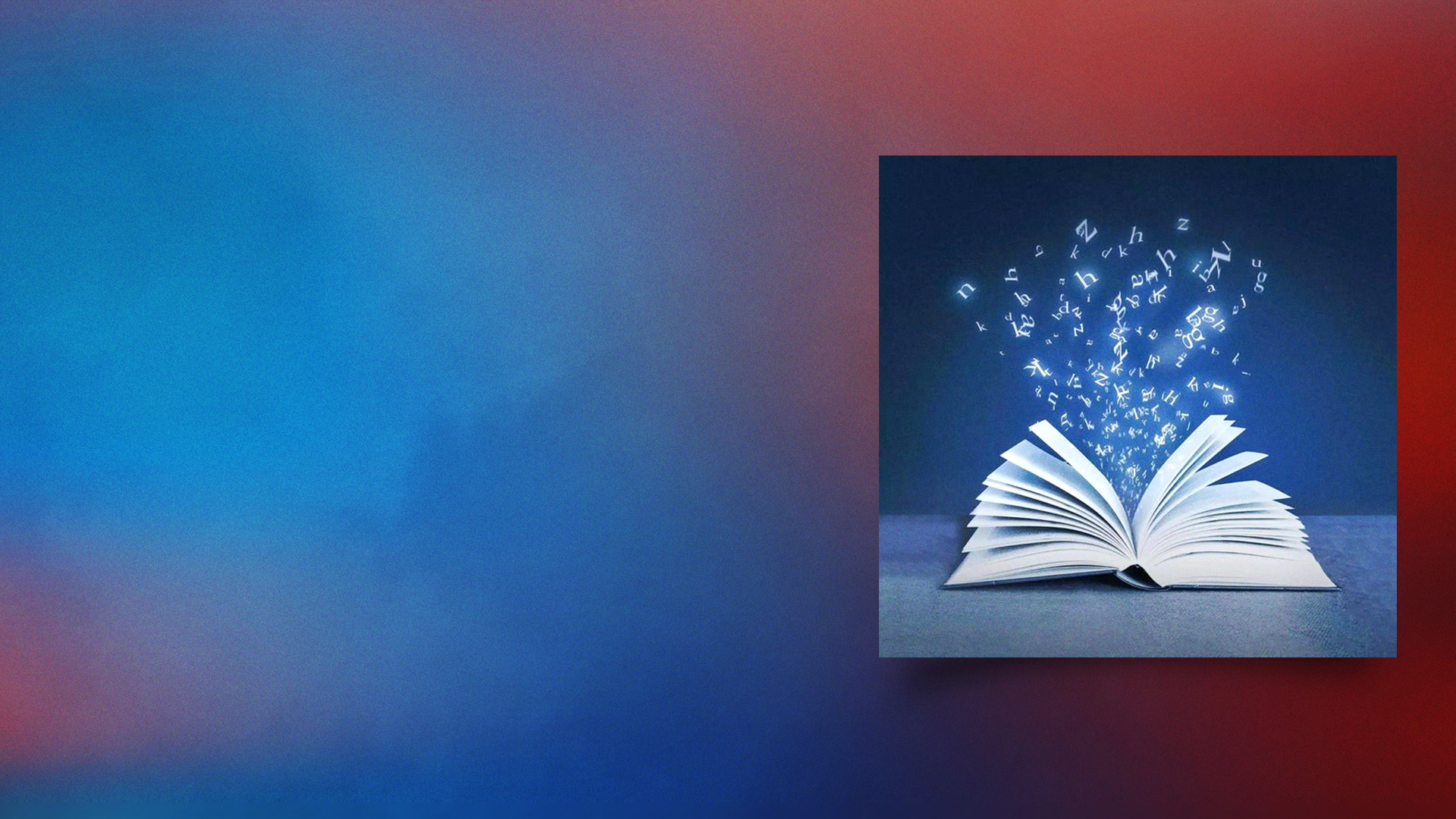 Romans 10:6-10
9 that if you confess with your mouth the Lord Jesus and believe in your heart that God has raised Him from the dead, you will be saved. 
10 For with the heart one believes unto righteousness, and with the mouth confession is made unto salvation.
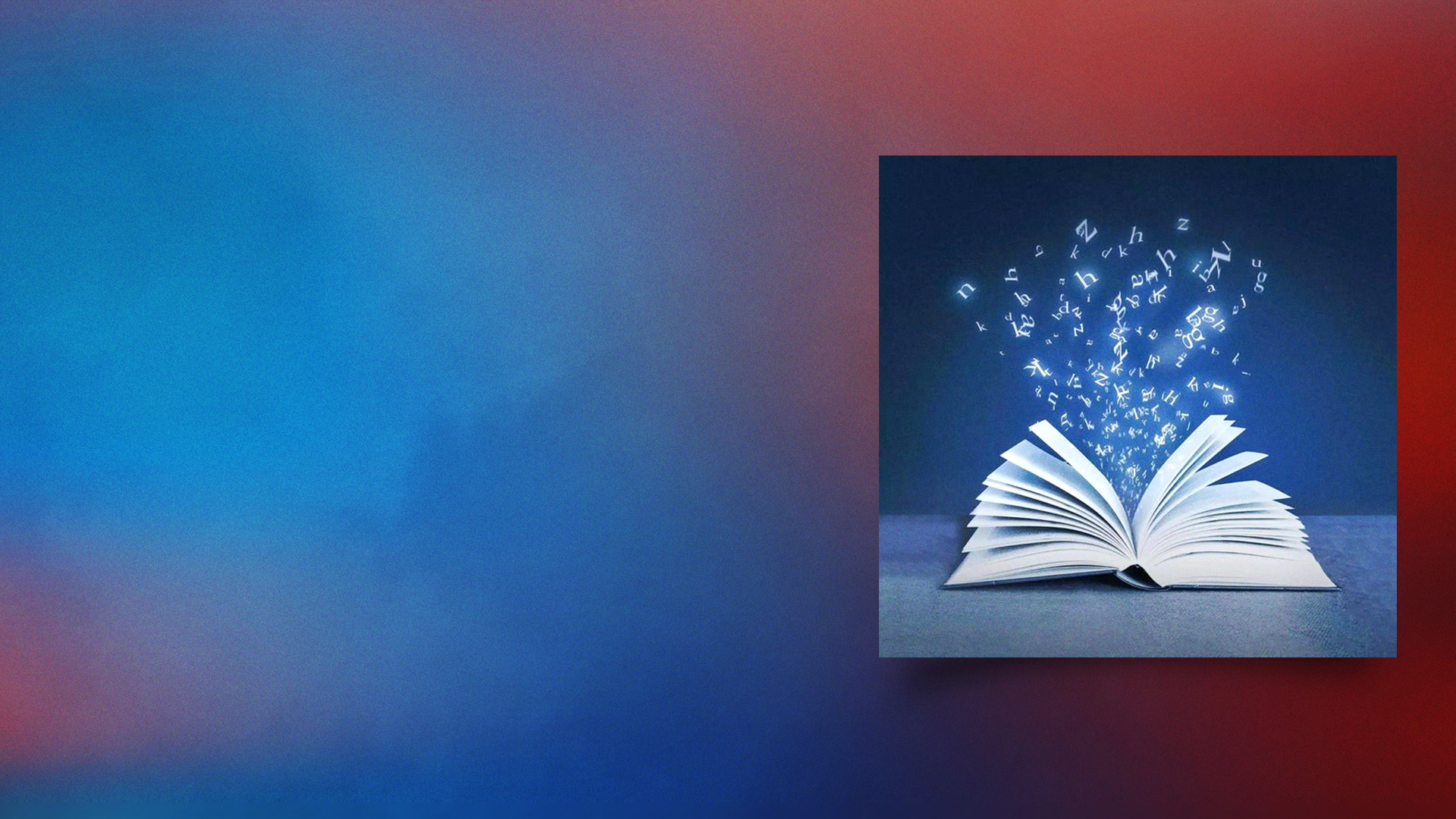 Psalm 19:14  
Let the words of my mouth and the meditation of my heart Be acceptable in Your sight, O LORD, my strength and my Redeemer.
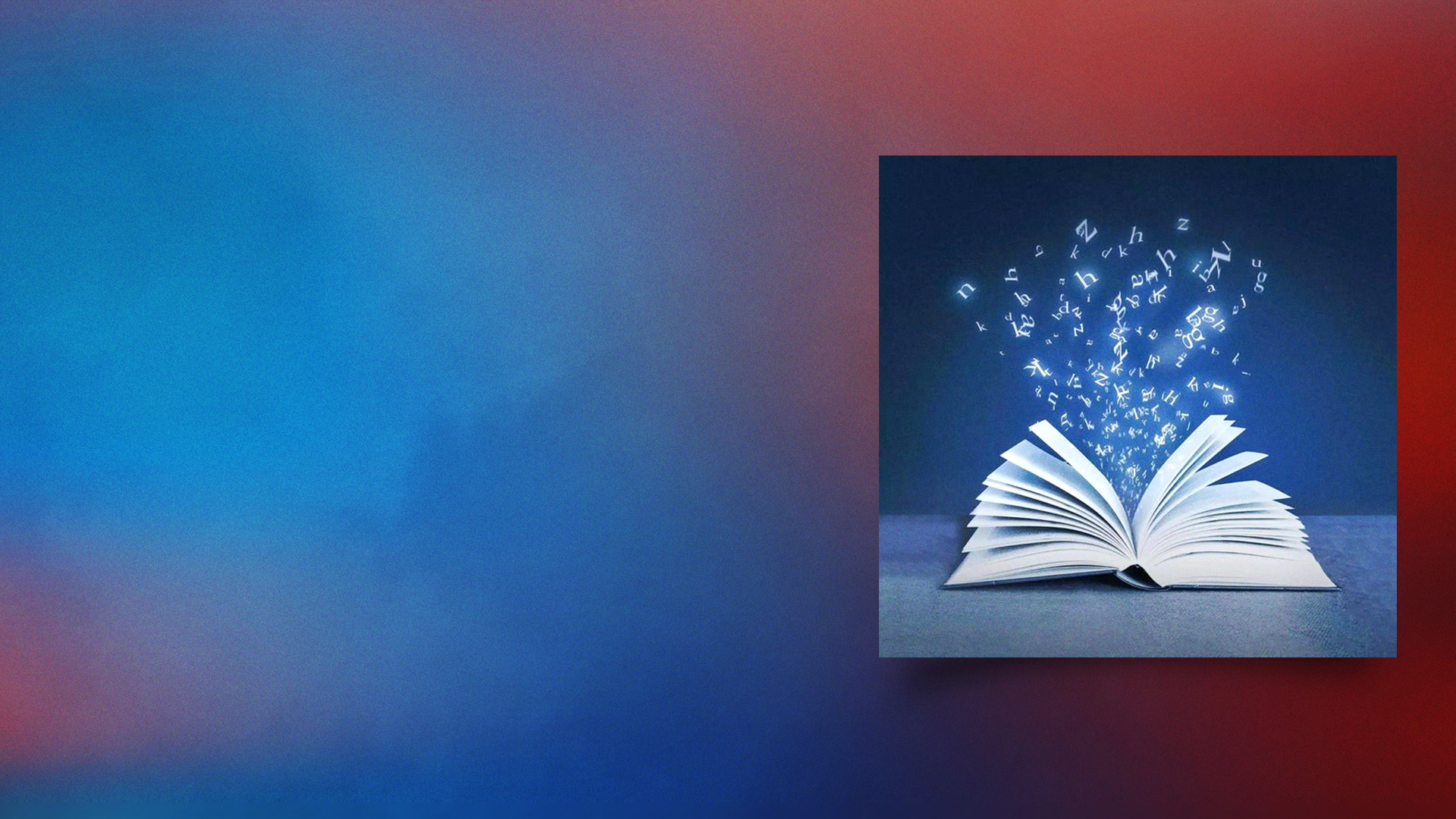 THE SPOKEN WORD – HIS COVENANT ON OUR LIPS
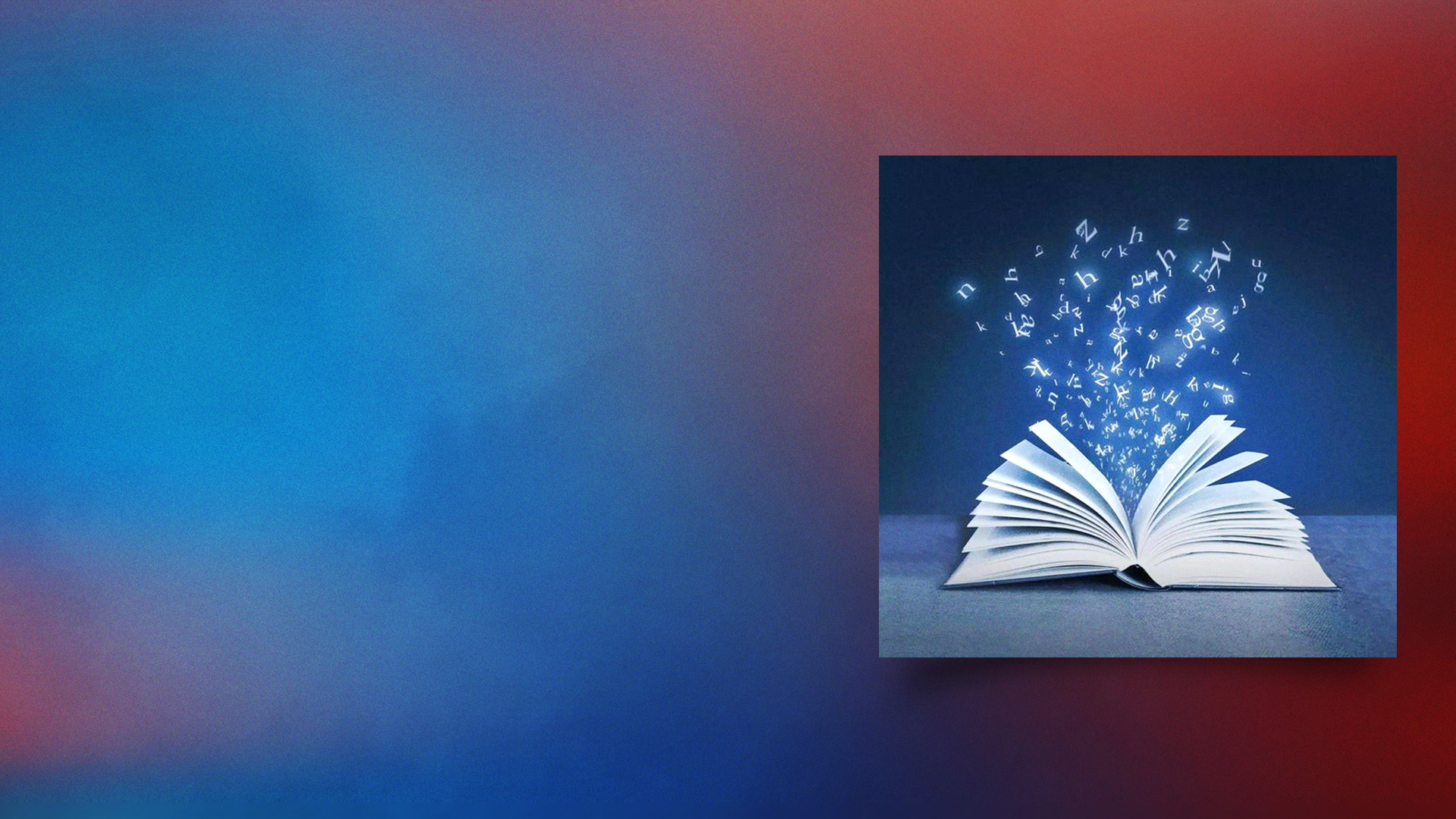 God's Word is God's Covenant.
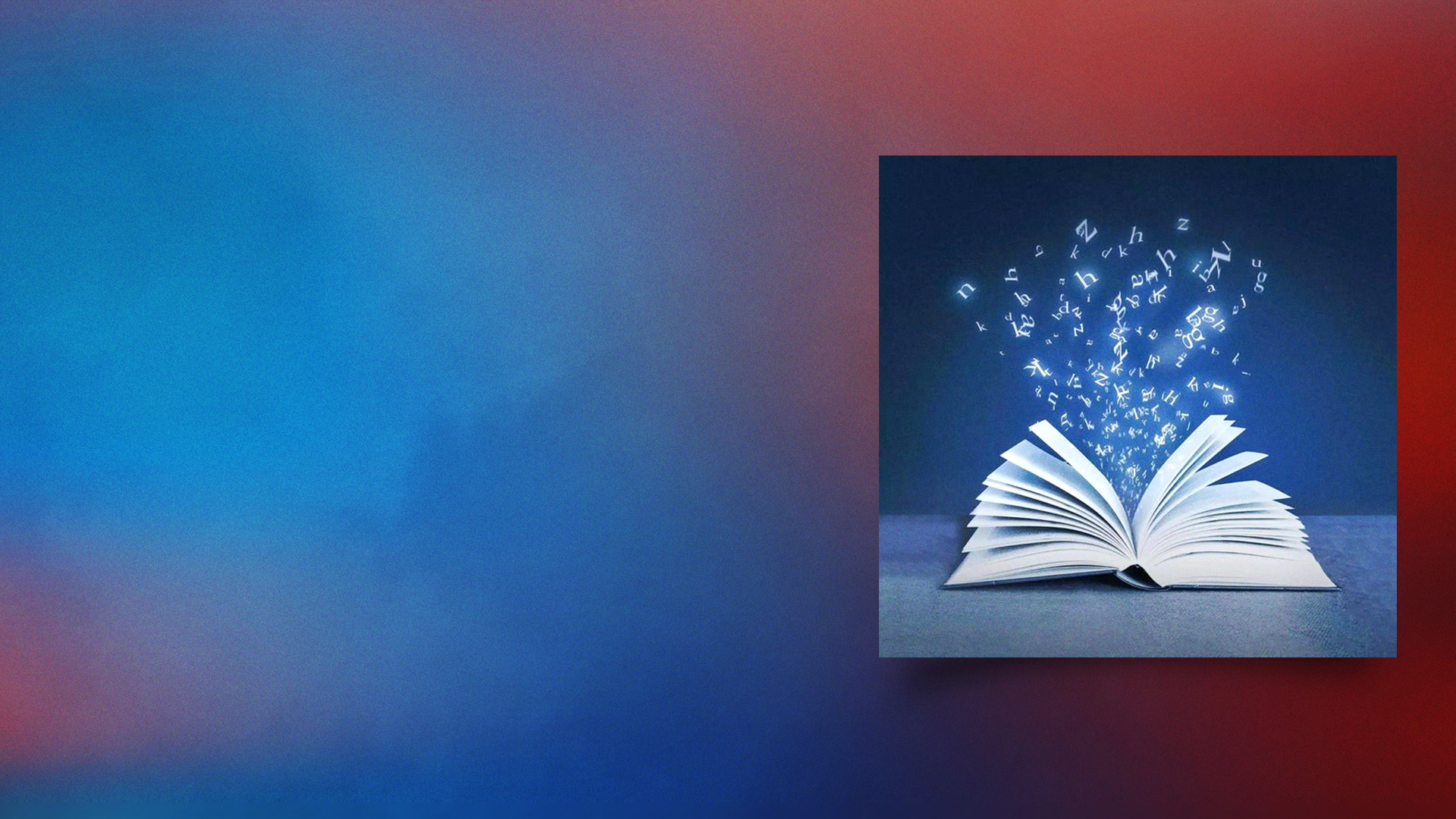 Psalm 89:34  
My covenant I will not break, Nor alter the word that has gone out of My lips.
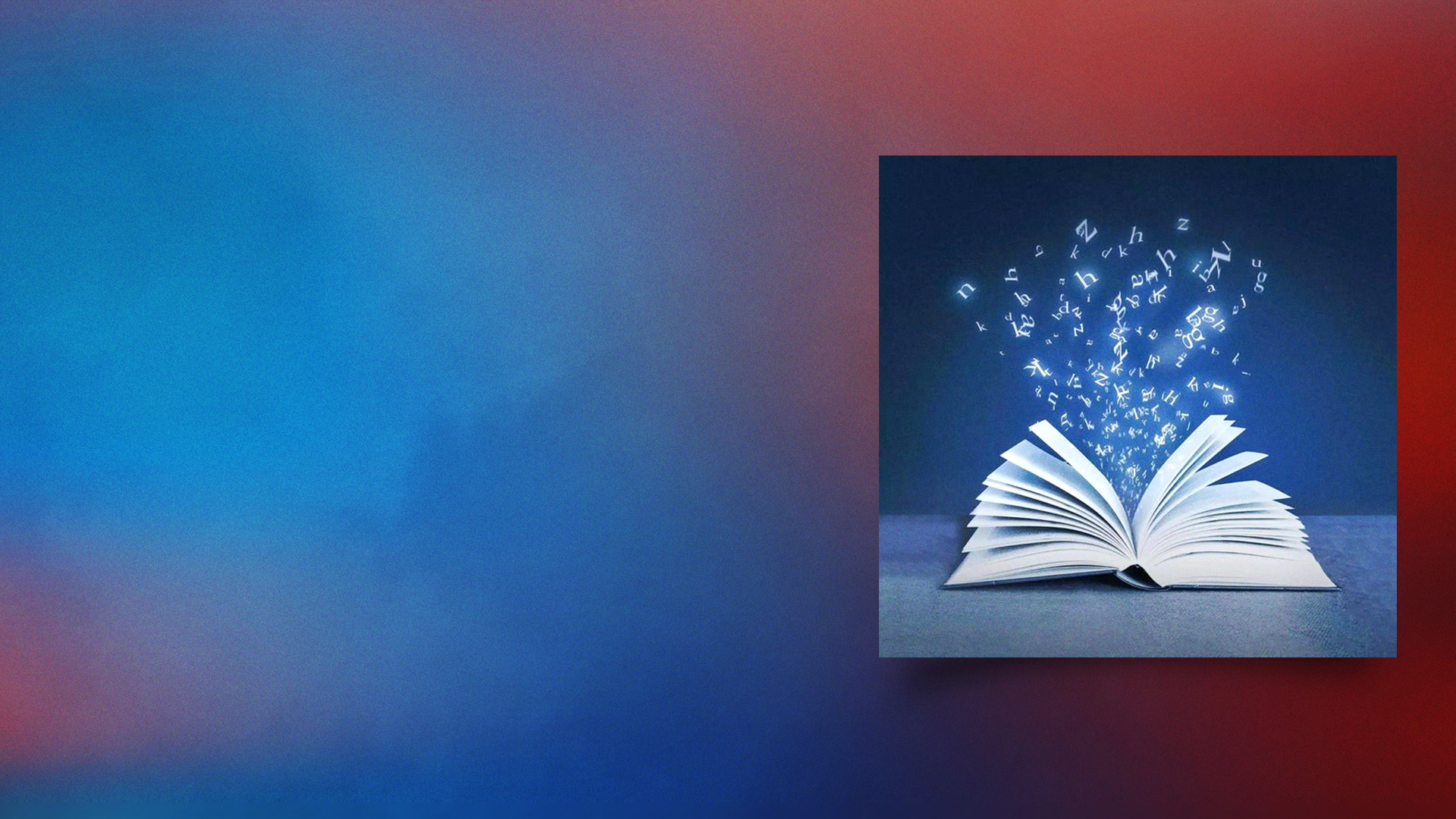 Psalm 50:16 
But to the wicked God says: "What right have you to declare My statutes, Or take My covenant in your mouth,
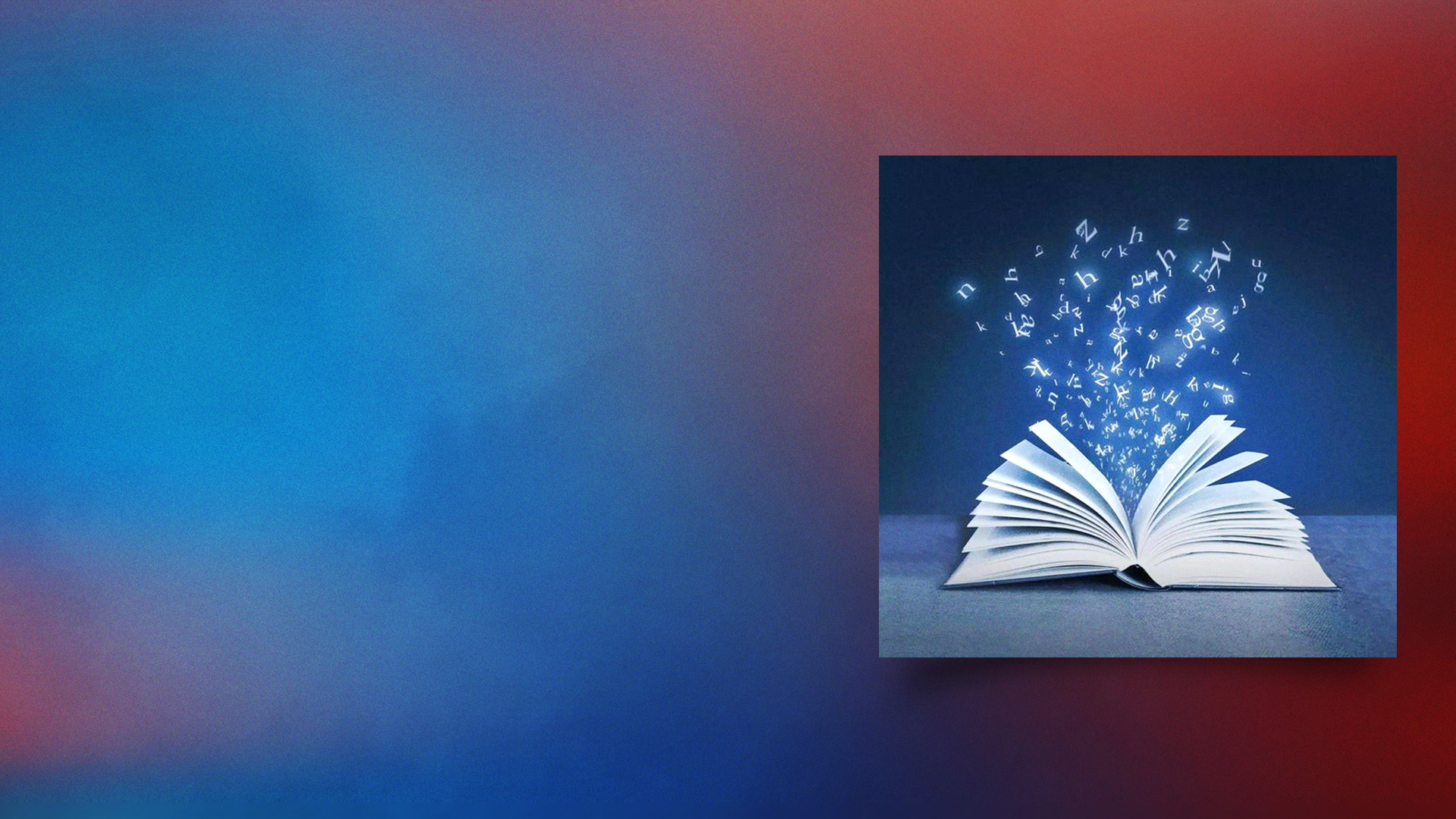 THE SPOKEN WORD – OUR WEAPON AGAINST THE ENEMY
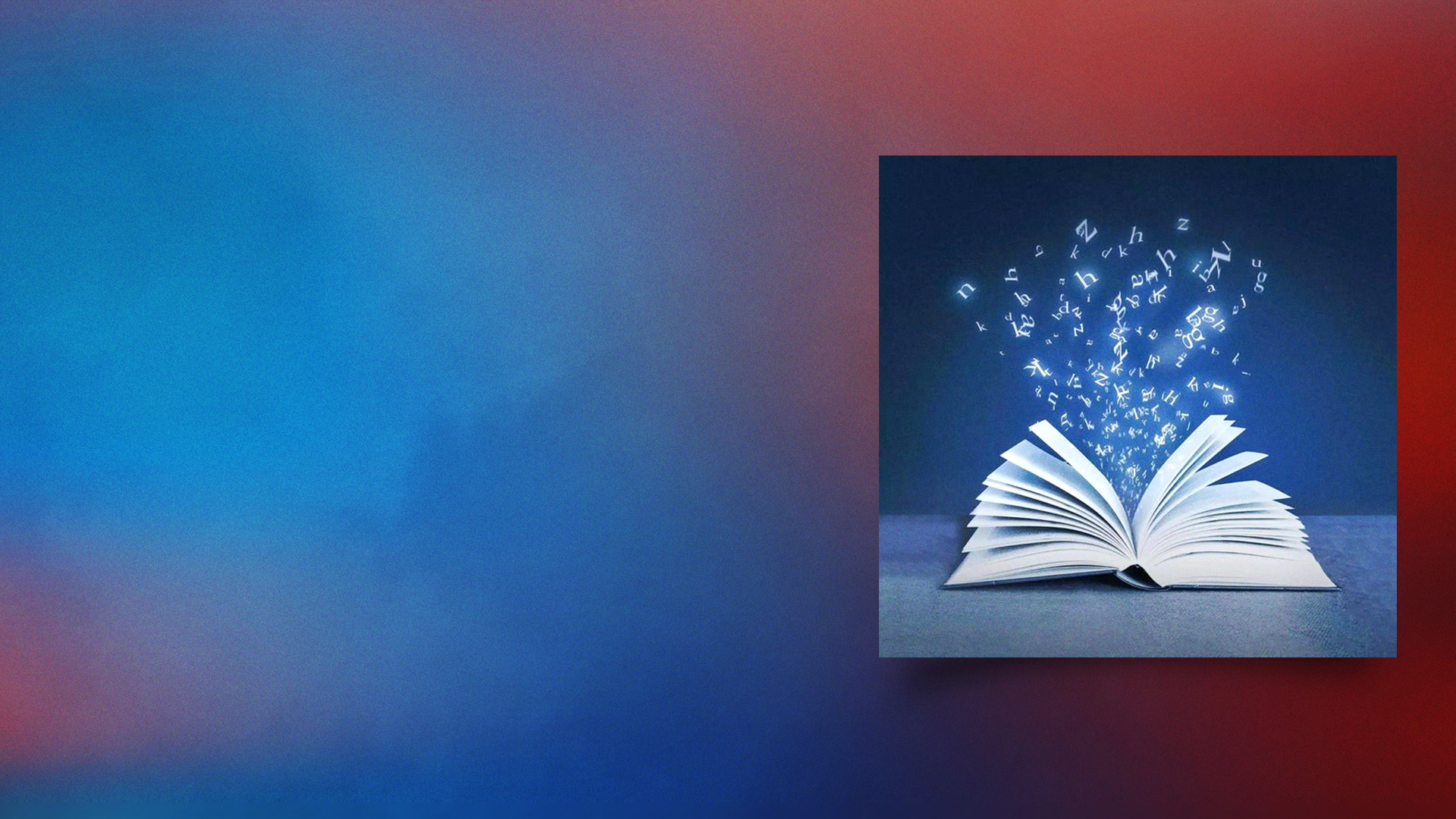 Ephesians 6:17  
And take the helmet of salvation, and the sword of the Spirit, which is the word of God;
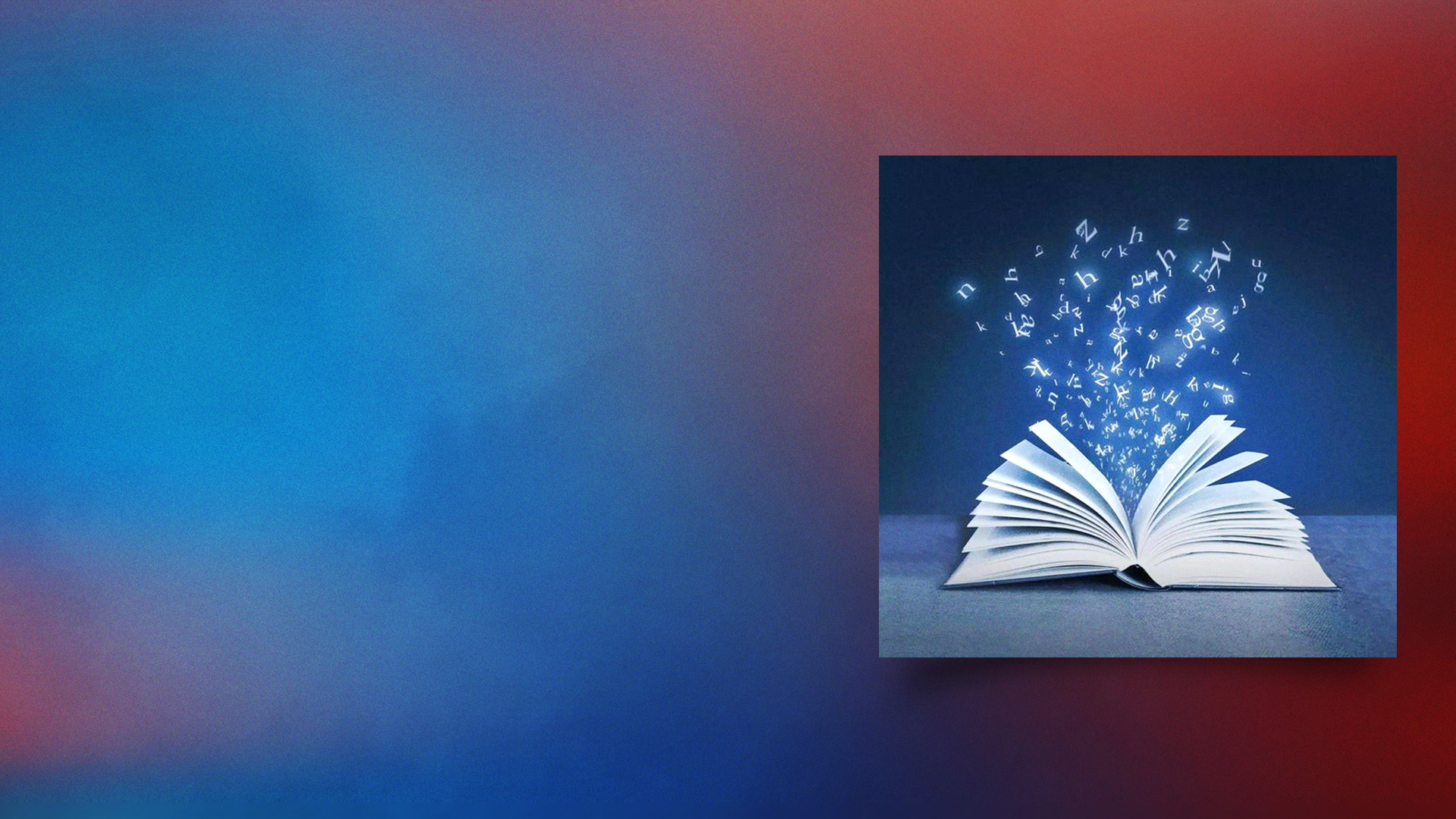 Revelation 19:15  
Now out of His mouth goes a sharp sword,...
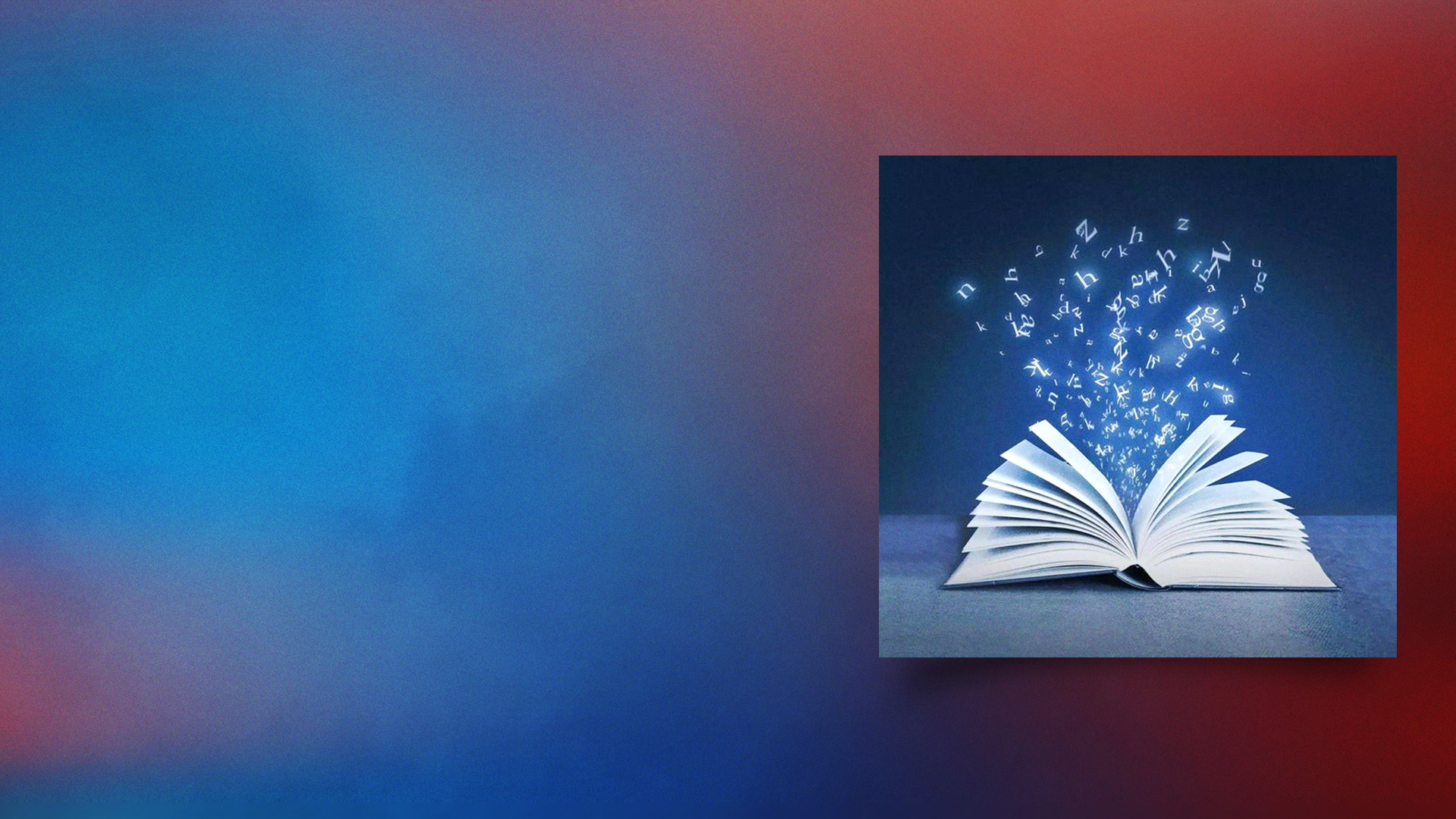 CAN I USE SCRIPTURES FROM THE OLD TESTAMENT?
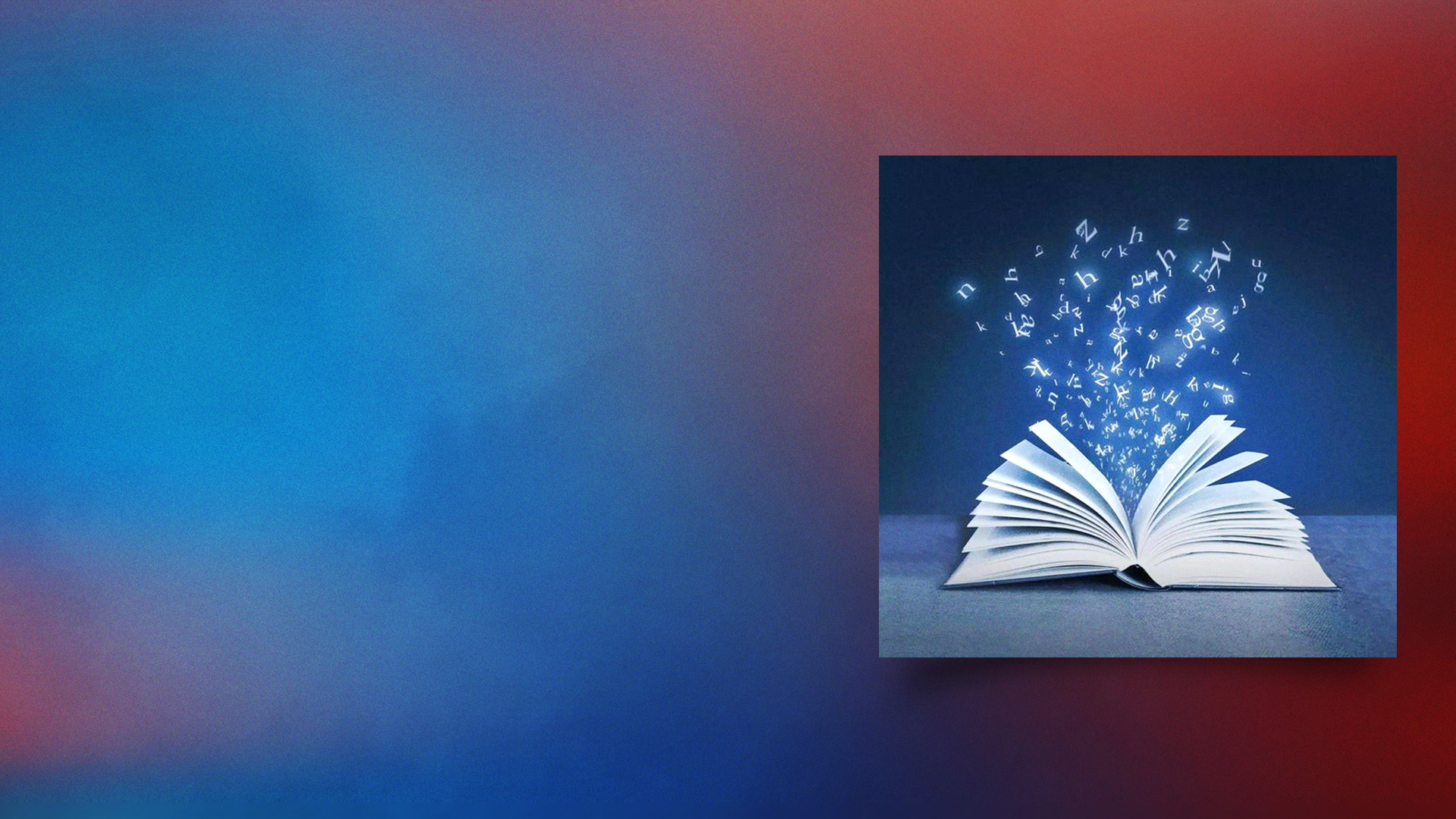 1. Jesus used the Old Testament.
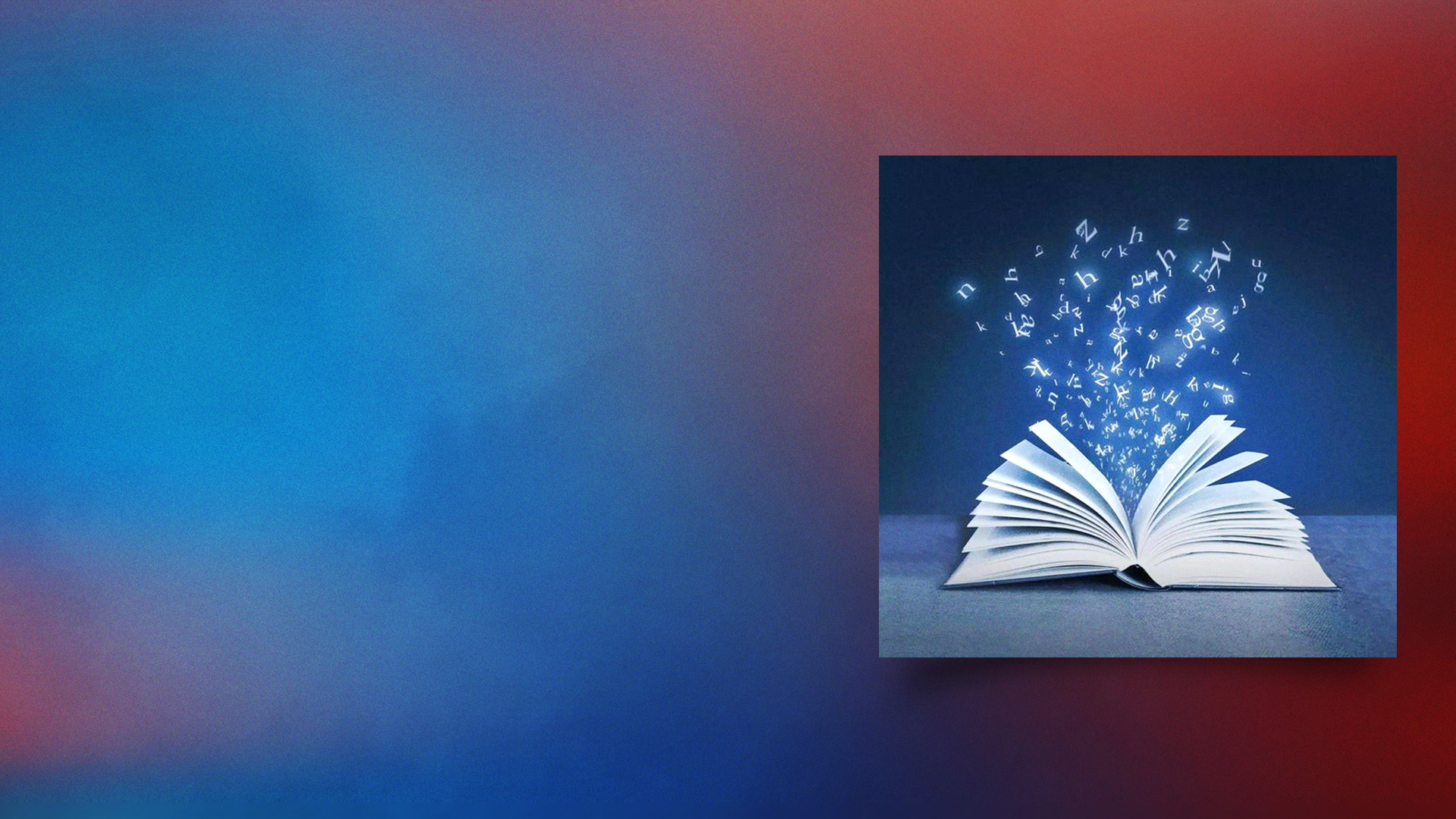 2. All Scripture is given to believers.
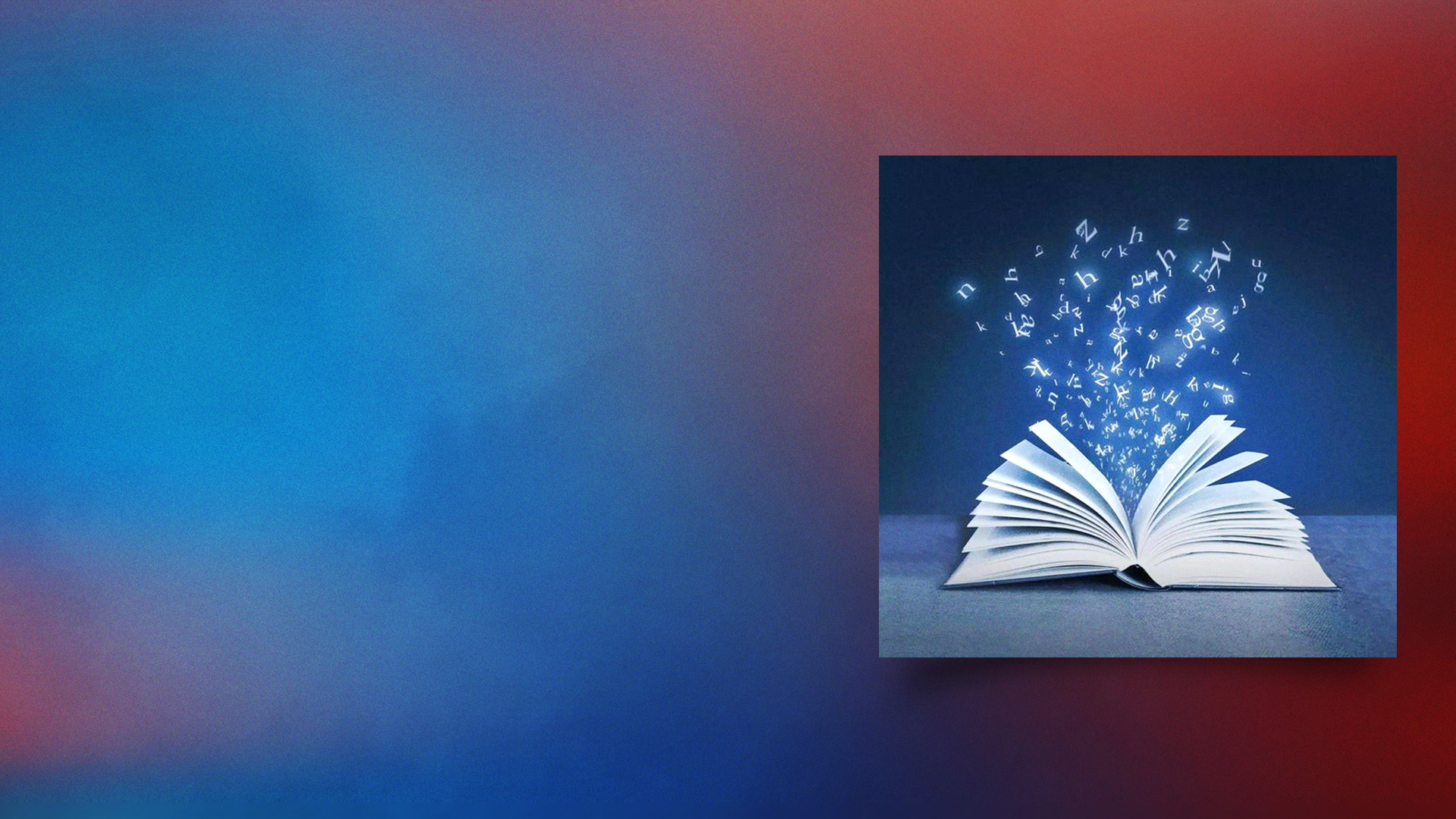 3. Understand what is specific to an individual and what applies to all of God’s people.
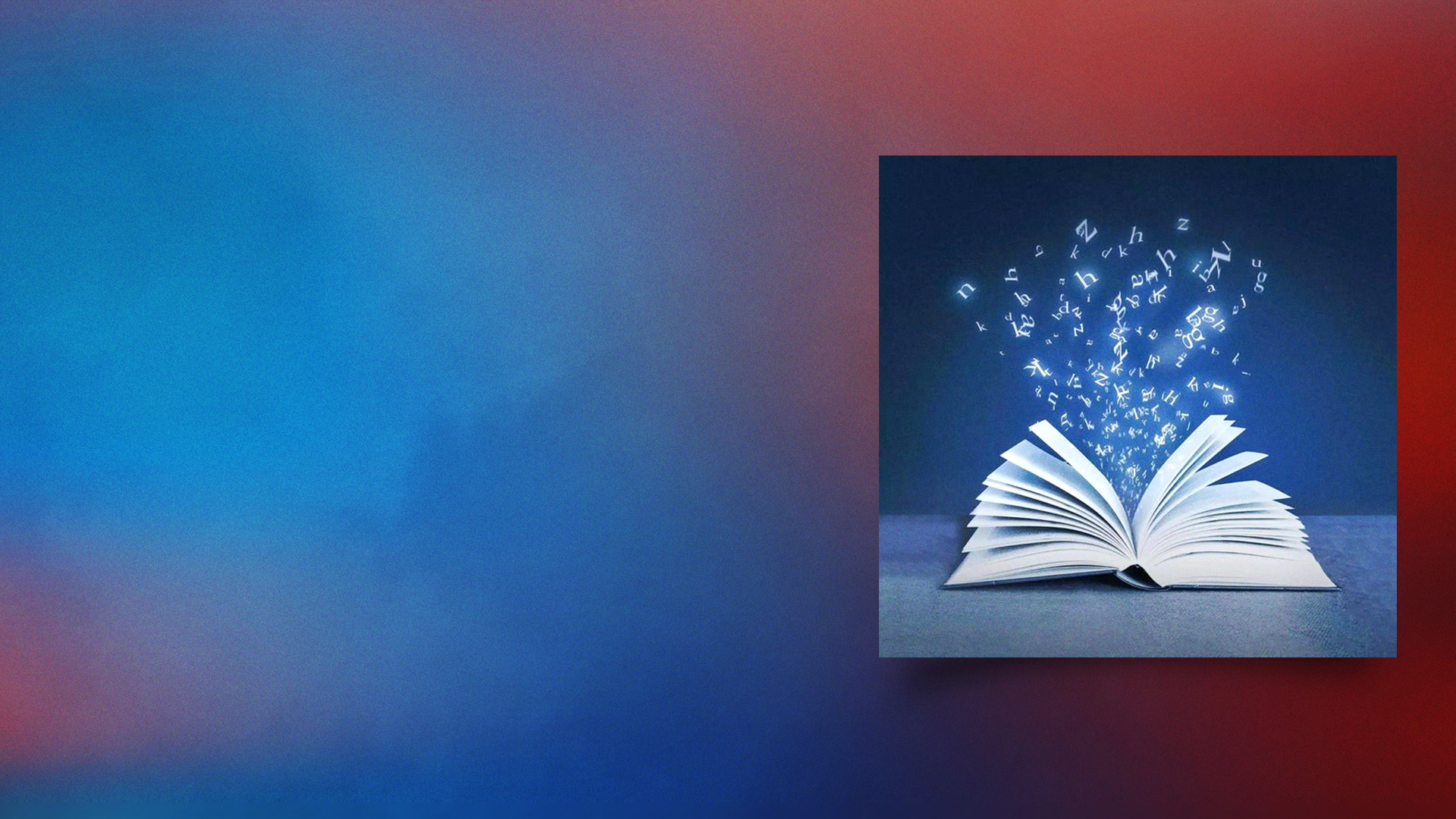 A. Abraham’s Covenant is for all      
believers.

B. New Covenant Better than the Old Covenant.

C. For those who fear the Lord.

D. God is no respecter of persons.
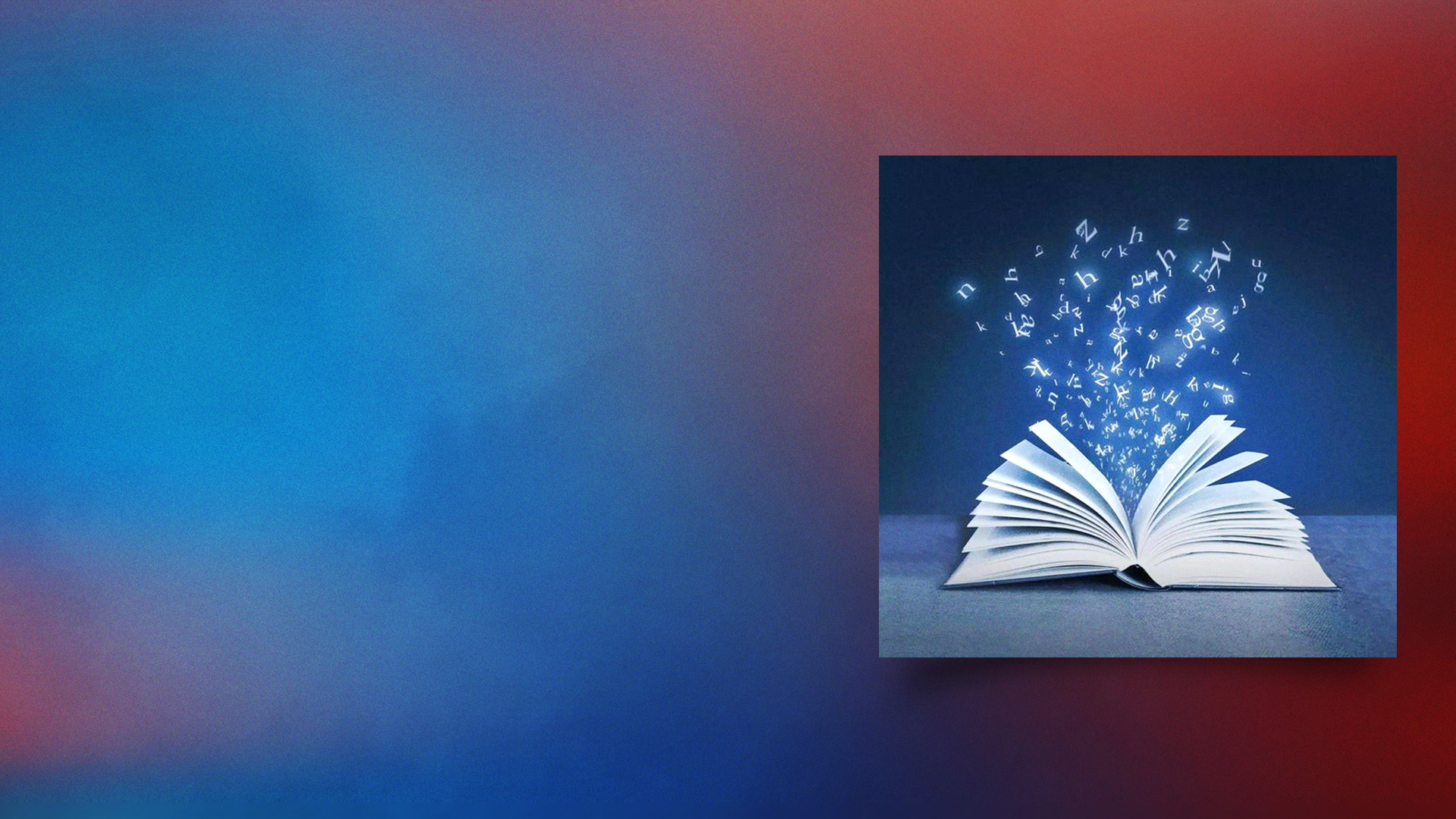 SUMMARY